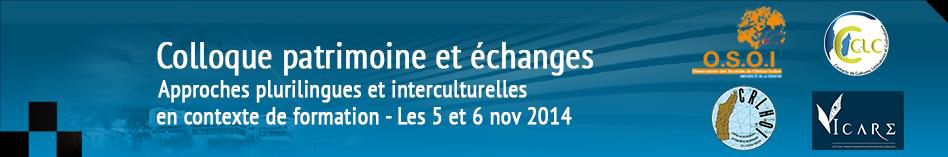 Bicultural child in the Dordogne English classroom – to be French or not to be …?
NORAH LEROY
ESPE D’AQUITAINE -  UNIVERSITÉ DE BORDEAUX
The Context
The Dordogne has experienced an escalating number of British families taking up residence in France over the last twenty five years.  
As a consequence, schools have children from mono-lingual English speaking British migrant families we will call: ‘British migrant child’ and mixed-lingual French/English speaking families we will refer to as: ‘mixed nationality bicultural bilingual child’. 

Focus of study:

French native speaking teachers (consecutive bilinguals) who teach English as a foreign language at lower secondary school (collège) from year 7 (6ème) to year 10 (3ème).

Mixed nationality bicultural/bilingual children  (simultaneous bilinguals) from mixed-lingual families who are likely to speak English at home with their  British parent to various degrees and French with their French parent.
English teachers in Dordogne collèges are often surprised to discover that the pupil they have had in their class for the last two months with a French surname wasn’t the French monolingual pupil they thought he or she was but instead a mixed nationality bilingual bicultural child. 

What do these teachers believe is the reason behind pupils ‘hiding’ or ‘playing down’ their bilingual bicultural status?

How may knowing a child’s bilingual bicultural status influence the teaching and assessment of these pupils in class?  

What are the consequences of this language learning environment for the child who is bilingual bicultural?
Research literature
Teacher beliefs/representations (Borg, 2006; Castellotti & Moore, 2003)
Culture and identity (Hall, 1997; Hamers and Blanc, 2000; Charadeau, 2005)
Collective identity theory (Brewer and Gardner, 1996; Hogg and Turner, 1985)
Assessment (Puren, 2006)
Culture is about feelings, attachments and emotions as well as concepts and ideas. The expression on my face says something about who I am (identity) and what I am feeling (emotions) and what group I feel I belong to (attachment), which can be read and understood by other people. 

Cultural meanings (…) organize and regulate social practices, influence our conduct and consequently have real, practical effects. 

(Hall, 1997, p.2).
Method
Qualitative approach
Semi-directive interviews 
Four English teachers (teachers A, B, C, D) who teach in Dordogne secondary schools 
Two mixed nationality bicultural/bilingual pupils 
Discourse analysis 
Analysis of school reports
RESULTS
TEACHER INTERVIEWS
Teacher B
Les bilingues avec deux parents anglais ils sont plus à l’aise, ils sont anglais, c’est comme ça. 

Je pense que là où c’est plus difficile c’est pour les enfants des couples mixtes, ils ont du mal à trouver leur place. Ça paraît logique.  

Mais voilà, ils ont leur identité – ils sont français mais en même temps ils sont bilingues, ils comprennent tout ce qu’on dit.  C’est vrai  ils ne savent pas où se situer dans la classe par rapport aux autres.

Je l’avais en 5ème, lui, il refusait de parler anglais même lorsque j’ai découverte qu’il avait un parent anglais. C’était très longtemps après la rentrée, jamais il n’avait participé. Et c’était comme s’il avait honte un peu. C’est étonnant? 

Oui, lui ce n’est pas comme les enfants qui ont les parents anglais, ce n’est pas la même chose. C’est vraiment un cas, il s’est caché presque..
Teacher C
He’s got very good English. I think his father is probably French and his mother is English but he doesn’t want to speak about it, you know. 

I only realized not so long ago that he was English.  I don’t know why. Maybe because being English here is not something very popular.  Yes …  I’m sorry.

Teacher D
I pronounced her family name the English way and she insisted that I should pronounce it in a very French way, you know, so there was a bit of hiding there, you know.

‘I want to be part of a group so I’m not from a foreign country – I’m a French ….’

That’s why they do have lots of difficulties when they have to participate in the lessons because they don’t want to prove that.
Teacher D
Oh - because I think they don’t want to prove they’re English. They are not very at ease with being an English person in a French group.

But yes - as far as the whole group of pupils is concerned, some of them will not pick up anything - you have to be a very close friend of those bilingual pupils.

Teacher A

Alors c’est difficile parce que souvent l’enfant bilingue s’ennuie, parce que c’est du B-A-BA de la répétition donc il pense qu’il n’a pas sa place.
Teacher B
Quand j’ai un élève bilingue, très souvent, il va intervenir quand personne ne connait la réponse- voilà il nous attend et quand il n’y a personne – huppe – et voilà ! 

En fait, ils s’expriment peu pour dire que ça ne leur plait pas ou qu’ils s’ennuient – ils ne le disent jamais, en fait, tu le vois dans leurs yeux – tu les vois- ils sont comme ça – tu vois qu’ils s’ennuient un petit peu. 

Quand je lui donne sa note c’est vrai qu’il est toujours un peu déçu, tu vois, il s’attend à avoir… - mais il le sait qu’il n’aura pas 17 ou 18, il ne l’a plus, en 6ème il l’avait, mais en 4ème il ne l’a plus – ça baisse car il n’est plus rigoureux et je te dis, il ne travaille pas du tout l’écrit.  

C’est rare que je mette des notes de moins de 10 - ça n’arrive jamais, ceux qui n’ont pas un excellent niveau en anglais qui sont bilingues, en général, ça tourne autour de 12 – 13, pour eux, c’est une mauvaise note – en soi, ce ne l’est pas !
Teacher D
Bilingual pupils will have, most of the time, good marks with just giving me 1 or 2 answers a term which is ridiculous while others are struggling very hard and get lower marks.

Again it’s not fair as far as the speaking skills are concerned - the oral skills, because most of the time the bilingual pupils hardly make an effort in speaking during the lessons.

So I did try to give them some extra work, well actually, I just photocopied papers from schoolbooks from 2nde to a couple of them.  I wanted them to try to practice writing skills with novel extracts by reading first. 

And I wanted them to express things with writing so that they could try to construct and write something more elaborate with things like, you know, those key words like ‘however’, ‘in the meantime’ to construct writing.  But they did not give me back anything – they couldn’t be bothered, you know.
RESULTS
PUPIL INTERVIEWS
Do you hide your bilinguality from your English teachers? Why? 
Pupil A: 	No.  They usually know already or should 		know.
Pupil B:	Yeah! It’s funny! I like to see their face 			when they find out.
What do your friends at school think about the English and your Englishness?
Pupil A: 	I don’t think they care.
Pupil B:	They think it’s cool because I can help them.
Do you feel more French or more English? Why?
Pupil A:	I don’t feel French or English – I feel myself. 
Pupil B:	I feel more English. 
		Because I am – I was born in England.
Is English easy? Is that a good thing for you? 
Pupil A	Yes it’s easy.  It’s good because I can spend 		more time on French and other subjects.
Pupil B	Yes, it’s really easy.  Yes – it’s good but it’s 		boring  - except when my friends want me to 		help them.
Are you happy with the marks you get in English? Do you deserve them?
Pupil A	No – I get good marks in writing tests but bad 		marks in oral.  In 4ème  I didn’t recite my 		lesson by heart – I made it up but it was right 		and … I got a zero.  That made me really 		angry.
Pupil B	No – last year my teacher took 3 marks off 		because I was English!  
		It’s not fair – it’s not my fault.
Why do English teachers give you low marks?
Pupil A:	I think because I don’t learn what they want 		me to learn.
Pupil B:	They’re jealous because English is easy for 		me.
Do you participate? 
Pupil A:	I wait to see if the others answer first to give 		them a chance.  If I answer too soon I’ll mess 		up it all up. 
		Mess it up for who? For the teacher.
Pupil B:	When no one else knows the answer. 
Do you ever feel stressed in the English lesson?
Pupil A:	Sometimes -  like the time I got a zero.  He 		said : « une bulle! » like he was happy I’d got it 		wrong…
Pupil B:	Yeah -  when I want to do well.
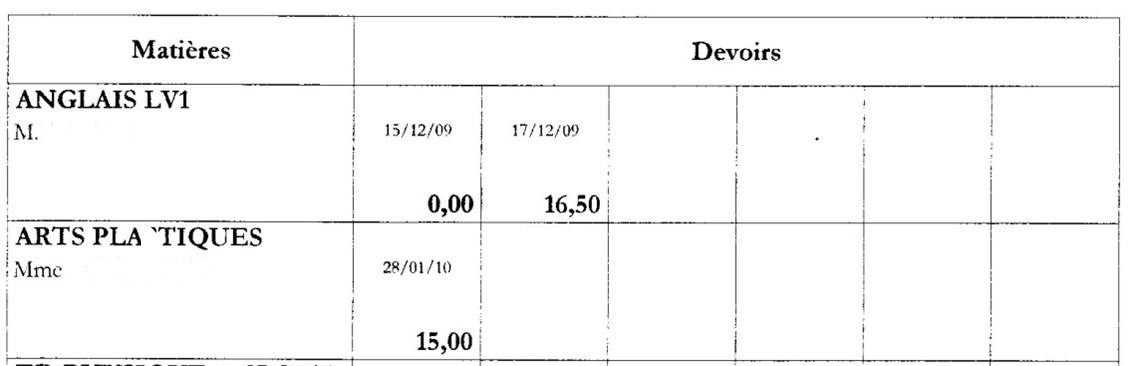 The above shows some of pupil A’s marks in English.  The first result is the zero or ‘bulle’ for not reciting his lesson whereas the second is the result of a written test.  Below is teacher D’s comments on pupil A’s overall result or ‘moyenne’ which is made up of three marks – two oral marks for the ‘leçon’ (0/20 + 17/20 : coef 1) and one written mark (16,5/20 : coef 3).
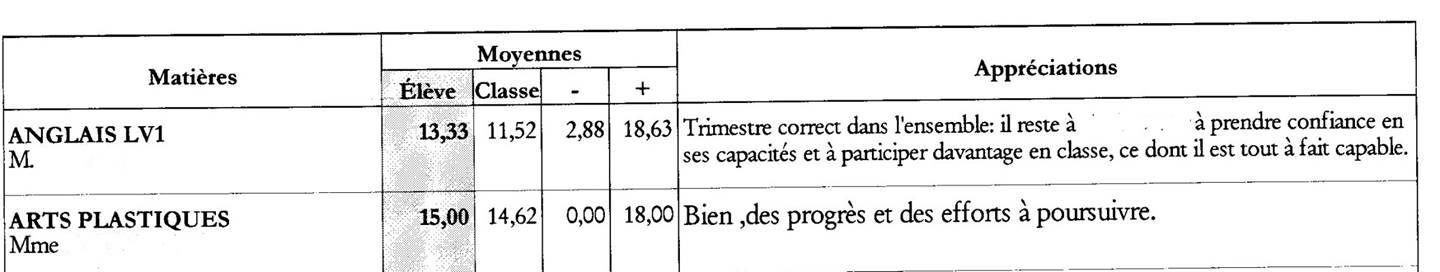 Conclusion
What do the English teachers believe is the reason behind pupils ‘hiding’ or ‘playing down’ their mixed nationality bilingual bicultural status?

 Group identity issues:
Each teacher believes that bilinguals are just like any other teenager  who seeks peer approval and group membership.  To achieve this they  must  eradicate any salient differences between themselves and the dominant group.  ‘Englishness’ is perceived as undesirable because of the socio-cultural and socio-historical context in the Dordogne and as such mixed nationality pupils will do their utmost to play this down in the classroom.  It is believed that this is why bilinguals refuse to ‘participate’ in English classes in case their bicultural bilingual status is discovered by their peers.

Attitude of bilinguals to learning English in the classroom:
The teachers believe that these pupils should work hard at improving their  reading and writing skills if they wish to succeed.  They suggest that from their experience these bilingual pupils do not try hard enough and are therefore failing.  
The English teachers in this study seem to be influenced by how they learnt English as a foreign language at school and in turn, this seems to influence the representations they hold concerning how a second language should be taught and learnt.

Oral work or ‘participation’ described tends to involve reciting a lesson or answering specific questions on a lesson rather than interactive oral activities.  Low bilingual participation is put down to bilingual boredom or a lack of effort (teacher A and D) whereas teacher B believes that they are waiting for their classmates to answer first and only participate when nobody else knows the answer.
Do the bicultural bilingual pupils believe they ‘hide’ or ‘play down’ their bilingual bicultural status?

Bicultural bilingual pupils do not seem to believe that they are hiding their mixed nationality bicultural or bilingual status from their teachers:

Instead they seem to be playing ‘hide and seek’.  They expect to be ‘found’ by their English teacher who:  ‘should know’ they are bilingual.  This finding is presented as inevitable:‘I like to see their face when they find out’.   However the moment when all is revealed is what makes the ‘game’ amusing or ‘funny’ because it has been anticipated from the start.

Why would these pupils expect to be found?  
One explanation is that  mixed nationality bicultural bilingual pupils identify with their English teachers because these teachers share salient features of biculturalism, bilinguality, nationality and are parental figures.
The two pupils do not seem to be aware of a need to hide their bicultural bilingual status to be accepted in the group-class.  On the contrary they both indicate that they use this status to help their friends with their language learning and even to help the English teacher with their lesson.  This correlates with teacher B’s observation.
There appears therefore to be a mismatch between the reasons put forward by the English teachers to explain why pupils ‘hide’ or ‘play down’ their bilingual bicultural status and the comments made by the pupils themselves.
How may knowing a child’s bilingual bicultural status influence the teaching and assessment of these pupils in class?
Expectation of high oral participation input
Expectation of difficulties in written work
Feelings of guilt because of perceived ‘bilingual boredom’
Teacher desire to provide challenging written work 
Difficulty in assessing monolingual pupils and bilingual  pupils in the same class on an equal par because of notions of ‘fairness’ and ‘effort’.
What are the consequences of this language learning environment in the Dordogne for the mixed nationality bicultural bilingual child?

Feelings of disappointment, anger and resentment
 	pupil incomprehension when faced with lower marks 	than expected 
 marking scheme considered unfair or difficult to understand 
 attitude of teachers viewed as critical, biased and unfair

Loss of motivation over time
 	lack of differentiation  boring undemanding tasks 
 	little reward or recognition for ‘helping’ the teacher 	in his or her lesson  less and less participation 
 	lower and lower marks  less visible effort in class
Future perspectives
Implications for initial and ongoing teacher training:
Research:
Language learning needs of different types of English L1/L2 learners as well as those of simultaneous/consecutive bilinguals…
The concept of social identity as represented in social identity theory and self-categorisation theory and how these theories relate to teaching in the English classroom
Integrate CEFR task approach more fully into classroom practice: 
Differenciation - challenging tasks for all pupils (L1 & L2 learners)
Transparent marking system based on objective CEFR levels rather than  subjective moral judgments  based on notions of ‘fairness’ or ‘effort’
References
Borg, S. (2006). The distinctive characteristics of foreign language teachers.  	Language Teaching Research, 10(1), 3-31
Brewer, M. B., & Gardner, W. (1996). Who is this" We"?  Levels of collective 	identity and self representations.   Journal of personality and social 	psychology, 71(1), 83.
Castellotti, V., & Moore, D. (2002). Social representations of languages and 	teaching. Language Policy Division Guide for the development of 	Language Education Policies in Europe From Linguistic Diversity to 	Plurilingual Education.
Charaudeau, P. (2005).  Réflexion sur l’identité culturelle.  Un préable 	nécessaire à l’enseignement d’une langue.  In Gabry J. et alii, Ecole, 	langues et modes de pensée, CRDP Académie de Crétail, 2005. 
Hall, S. (Ed.). (1997).  Representation: Cultural representations and 	signifying practices (Vol. 2). Sage.
Hamers, J. F., & Blanc, M. H. (2000).  Bilinguality and bilingualism.  	Cambridge University Press.
Puren, C. (2006). L’évaluation at-elle encore un sens?  Article publié originel 	en ligne sur le site de l’APLV (janvier 2006). http://www. aplv-	languesmodernes. org